Návod k učebně B02
Zpracoval Ing. Jaromír Salák, 
podpora přes den Ing. Et Ing. Miroslav Cepl
ZAPNOUT PROJEKTOR
Stiskněte 1x ČERVENÉ tlačítkona dálkovém ovladači
Nejde zvuk? Pod monitorem je ovládací panel Pioneer
otáčejte levým kolečkem tak dlouho, dokud na displeji Pioneer neuvidíte nápis DVD.

Pravým kolečkem zvyšujete/snižujete hlasitost
Nejde zvuk? Pod monitorem je ovládací panel Pioneer
Pokud nesvítí červená dioda MCACC
Stiskněte tlačítko Speaker 
(první úzké tlačítko pod displejem Pioneer nalevo)
(při stisknutí tlačítka se ozve hlasité cvaknutí)
Stále zvuk nejde? Pohlídejte si, že je zvuk aktivovaný vpravo dole u hodin.
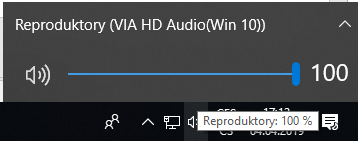 Stále zvuk nejde? Pohlídejte si, že je zvuk aktivovaný vpravo dole u hodin.
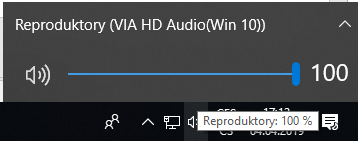 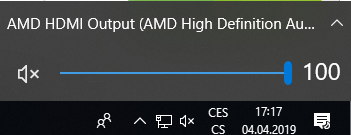 Pokud vidíte přeškrtnutý reproduktor, 
Klikněte na něj, nebo posuňte modrý jezdec.
VYPNOUT PROJEKTOR
Stiskněte 2x ČERVENÉ tlačítkona dálkovém ovladačiProjektor ještě bude chvíli foukat horký vzduch kvůli dochlazení